Selena y los Dinos
Justin Ward2022
Copyright © 2022.  This case study was originally written by Justin Ward. It is licensed under the Creative Commons Attribution-NonCommercial-ShareAlike 2.5 License, the terms of which are available at http://creativecommons.org/licenses/by-nc-sa/2.5/.
The Concert
On February 7, 1993, Selena performed at Corpus Christi Memorial Stadium.
Local station KIII-TV filmed the show.
Abraham Quintanilla set up the stage and lights, and hired an audio production company to record the show.
He also advised KIII-TV on where to place the cameras and when to “zero in” during filming.
[Speaker Notes: If you haven’t talked about Wikipedia in section yet, I suggest showing one of the short videos from the TF materials before this slideshow.]
The Notes
The KIII-TV director sent Abraham Quintanilla a note before the show:
“Thank you for allowing us to videotape the concert tomorrow night. . . .  As per our agreement, we will use the video on the Domingo Show and other news shows.  In turn, we will provide you with a master copy on 3/4 [inch recording tape] to use for promotional purposes.”
And one afterward:
“As we agreed, enclosed please find copies of the concert for your use.  In exchange, we will use the footage on the Domingo Show.”
[Speaker Notes: If you haven’t talked about Wikipedia in section yet, I suggest showing one of the short videos from the TF materials before this slideshow.]
Tragedy
On March 31, 1995, Selena was murdered by the president of her fan club.
Selena’s murder made headlines and unleashed “Selenamania.”
Record sales boomed.
Warner Brothers capitalized by releasing a major motion picture starring J-Lo in 1997.
[Speaker Notes: If you haven’t talked about Wikipedia in section yet, I suggest showing one of the short videos from the TF materials before this slideshow.]
The Litigation
On March 31, 1996, KIII-TV aired a “Selena Special” that included portions of the concert footage.
In 1997, Abraham Quintanilla sued KIII-TV, claiming it had infringed his copyright in the video.
In addition to Quintanilla, the named plaintiffs included Selena’s siblings and bandmates, who had written the songs played during the concert.
[Speaker Notes: If you haven’t talked about Wikipedia in section yet, I suggest showing one of the short videos from the TF materials before this slideshow.]
KIII - TV
Quintanilla
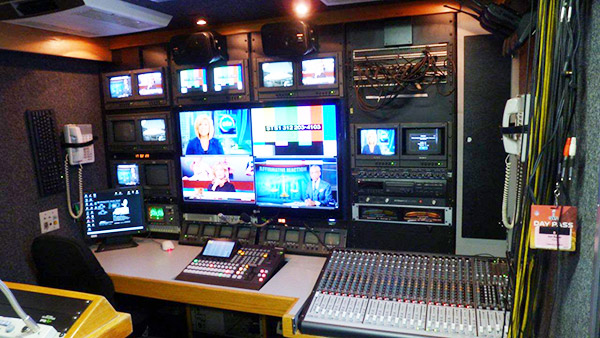 A.B.
Perez
Selena
Sanchez
Camera operator
Camera operator
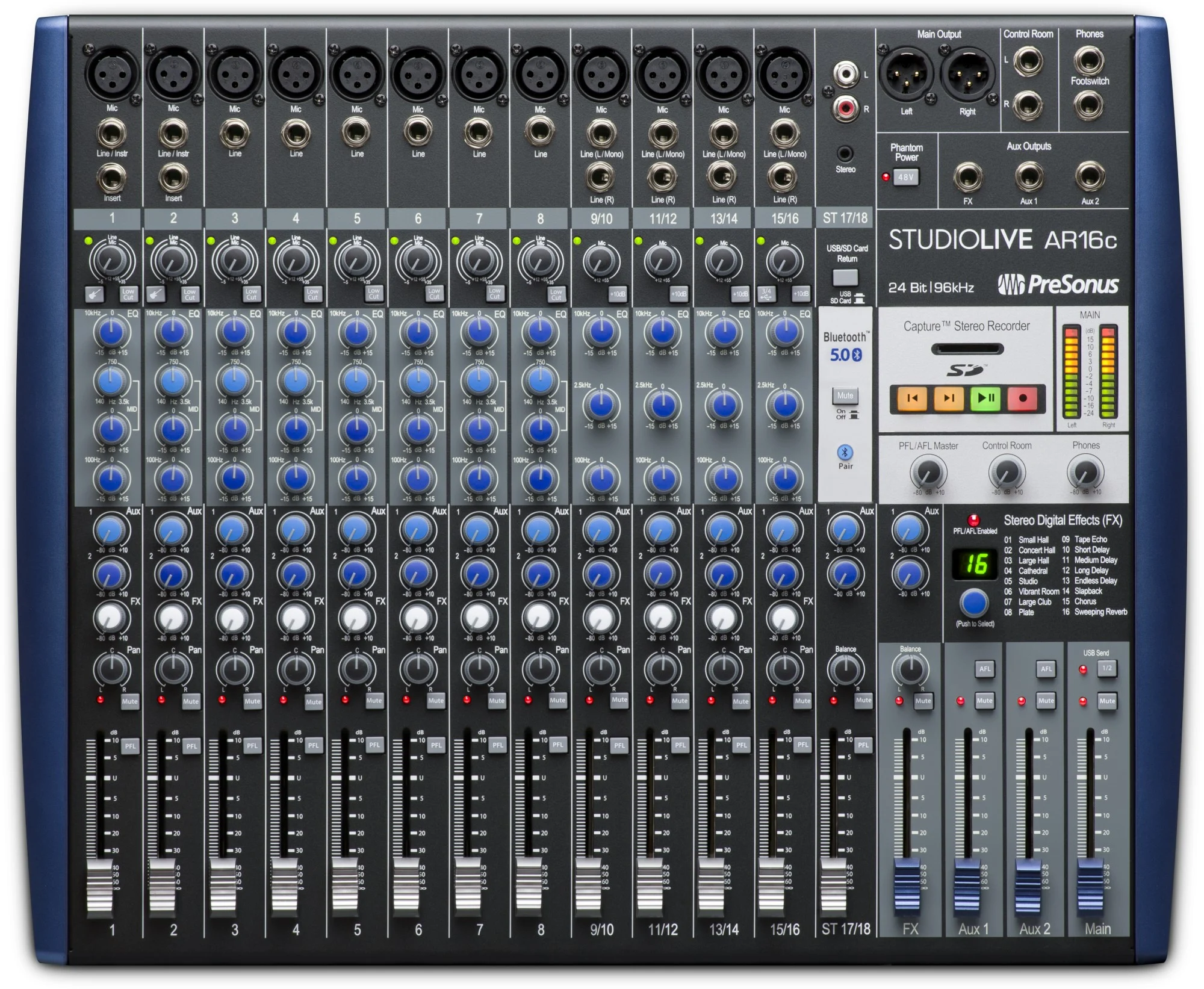 Camera operator
Audio technicians
Black arrows represent contributions to the audiovisual work;
Red arrows represent legal and economic relationships
“Selena Live” Audio Recording
Audiovisual Work
Exercise (10 minutes)
Groups A, B, C, D, E:  You represent the plaintiffs.  What legal arguments could be made on behalf of your clients?  What evidence would you need to support each argument?
Groups F, G, H, I, J:  You represent the defendant.  Anticipate the arguments that the plaintiffs might make and develop the best response to each of them.